Parable of the Wheat and Tares
(Matthew 13:24-30,36-43)
Parable of the Wheat and Tares
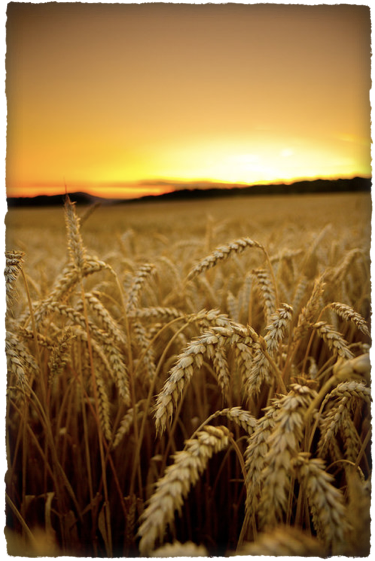 Jesus’ teaching occurred  when the coming of God’s Kingdom was imminent — Mt. 4:17, 23; 5:1- 7:21; 9:35; Mark 9:1
In explaining why He spoke in parables, Jesus made reference to "the mysteries of the kingdom of heaven" - Mt 13:11
Many parables start w/ "The kingdom of heaven is like" - Mt 13:24,31,33,44,45,47
Parable of the Wheat and Tares
KINGDOM OF HEAVEN vs. KINGDOM OF GOD
Some try to make a distinction (e.g. Scofield Reference Bible) but a quick comparison of the gospels indicate
KINGDOM OF HEAVEN
KINGDOM OF GOD
Matthew 4:17 (NKJV) 17 …“Repent, for the kingdom of heaven is at hand.”
Matthew 5:3 (NKJV) 3 “…theirs is the kingdom of heaven.
Matthew 13:31 (NKJV) 31“The kingdom of heaven is like a mustard seed, …”
Mark 1:14,15 (NKJV) 15 …“the kingdom of God is at hand. Repent. …”
Luke 6:20 (NKJV) 20 …yours is the kingdom of God.
Mark 4:30–31 (NKJV) 30 … “the kingdom of God? … 31 It is like a mustard seed which,”
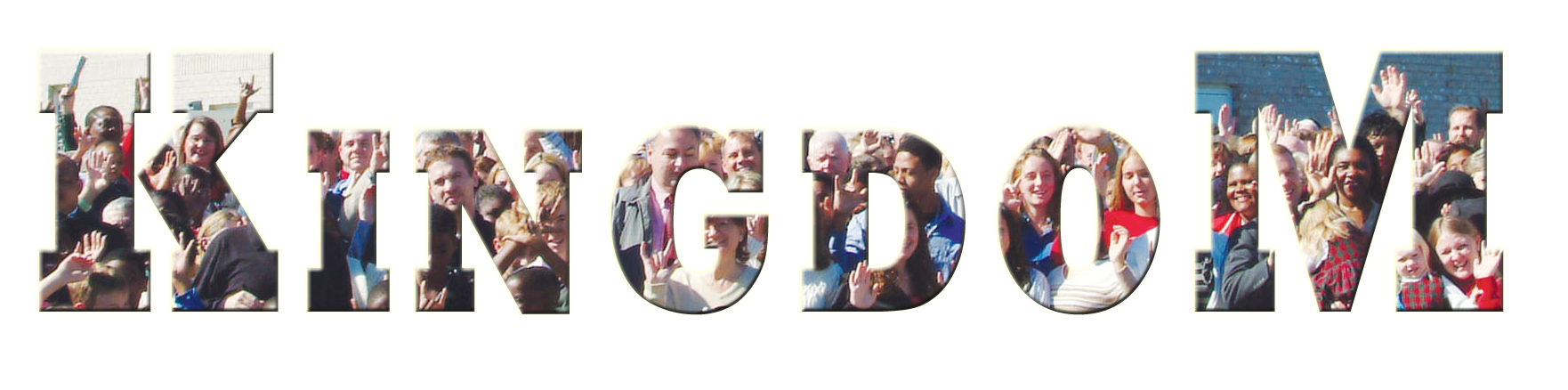 The
& The Church
Four Perspectives of The Kingdom
OT Prophecy
NT Imminence
NT Presence
Future Glory
GOD WILL:
Gen. 49:10
2 Sam. 7:12-16
Dan. 2:44; 7:13-14 
Isa. 9:7 
Ezek. 21:25-27 
Zech. 9:9
AT HAND / NIGH
Angels - Luke 1:32-33
J.B. – Mt. 3:2
Apostles – Mt. 10:7; Lk. 9:2
70 disciples – Luke 10:9
Jesus – Mt. 4:17, 23; 5:1- 7:21; 9:35; 13:11-52; 16:19, 28; Mark 9:1; Etc, -
Acts 8:12; 19:8; 20:25; 28:23, 31
Called “into kingdom” by the gospel (2 Thess. 2:14; 1 Thess. 2:12).
“translated into kingdom” —    (Col. 1:13).  
“in the…kingdom…of Jesus Christ” (Rev. 1:9).
1 Cor. 15:24–25 (NKJV)
24 Then comes the end, when He delivers the kingdom to God the Father, when He puts an end to all rule and all authority and power. 25 For He must reign till He has put all enemies under His feet.
The parables emphasize the nature of the kingdom during the church age and looks forward to judgment & to its future glory!
[Speaker Notes: The kingdom prophesied
By God through His patriarchs – Gen. 49:10
By God through His oral prophets – 2 Sam. 7:12-16
By God through His writing prophets – Dan. 2:44; 7:13-14; Isa. 9:7; Ezek. 21:25-27; Zech. 9:9
By God through His angels – Luke 1:32-33
By God through John the Baptist – Mt. 3:2
By God through His apostles – Mt. 10:7; Lk. 9:2
By God through His disciples – Luke 10:9
By God through His Son, Jesus – Mt. 4:17, 23; 5:3, 10, 19-20; 6:10, 33; 7:21; 9:35; 13:11, 19, 24, 31, 33, 44, 45, 47, 52; 16:19, 28; 18:3, 4, 23; 19:14; 20:1; 21:5; 22:2; 25:1, 14, 34, 40; 26:29; 27:11, 37]
Parable of the Wheat and Tares
The parable of the Weeds and Wheat is one of several judgment parables from Matthew
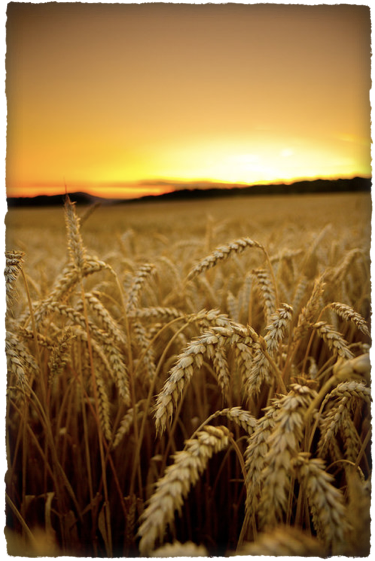 The Dragnet (Mt 13:47-50)
The Unmerciful Servant (Mt 18:21-35)
The Laborers In The Vineyard (Mt 20:1-16)
The Wicked Vinedressers (Mt 21:33-46)
The Wedding Feast (Mt 22:1-14)
The Wise And Foolish Virgins (Mt 25:1-13)
The Talents (Mt 25:14-30)
Parable of the Wheat and Tares
Helps unveil the “mysteries of the kingdom” (11)
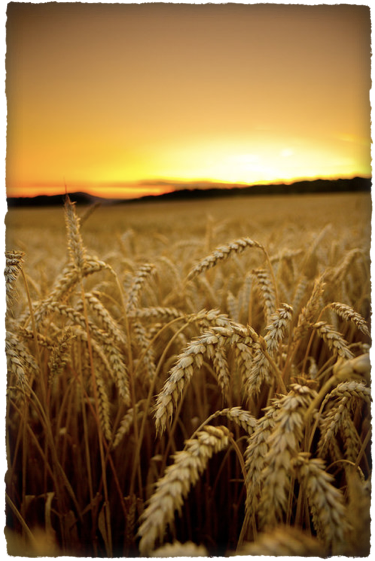 Like "The Parable Of The Sower", it is one of the few in which we have Jesus' own explanation… (vss. 36-44)
Instead of one SOWER, ONE SEED & Four SOILS, the parable of the wheat & tares has TWO SOWERS - TWO KINDS of SEED & ONE FIELD - (24,25; 37-39)
Matthew 13:24–30 (NKJV)
24 Another parable He put forth to them, saying: “The kingdom of heaven is like a man who sowed good seed in his field; 25 but while men slept, his enemy came and sowed tares among the wheat and went his way. 26 But when the grain had sprouted and produced a crop, then the tares also appeared. 27 So the servants of the owner came and said to him, ‘Sir, did you not sow good seed in your field? How then does it have tares?’
Matthew 13:24–30 (NKJV)
28 He said to them, ‘An enemy has done this.’ The servants said to him, ‘Do you want us then to go and gather them up?’ 29 But he said, ‘No, lest while you gather up the tares you also uproot the wheat with them. 30 Let both grow together until the harvest, and at the time of harvest I will say to the reapers, “First gather together the tares and bind them in bundles to burn them, but gather the wheat into my barn.” ’ ”
Parable of the Wheat and Tares
The Components of the Parable
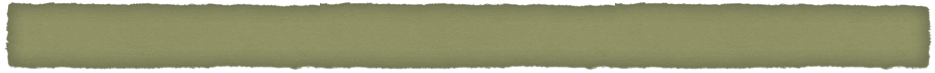 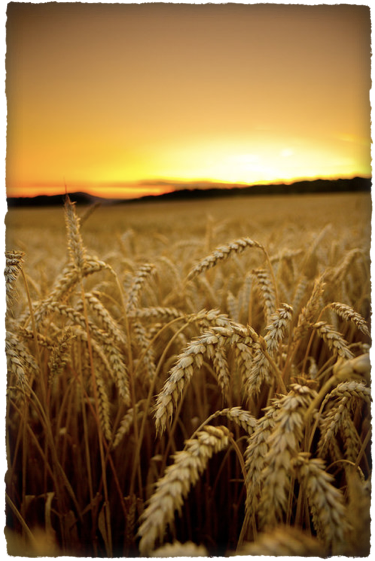 The kingdom itself resembles the situation on this man's farm (24)
A wealthy farmer sows good seed in his field (grain / wheat) — (24)
An enemy SNEAKS in deliberately OVER-SOWING the same field with tares — (25)
Parable of the Wheat and Tares
The Components of the Parable
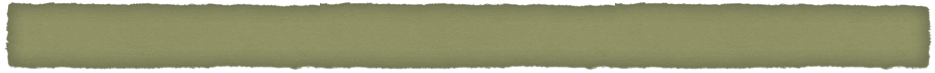 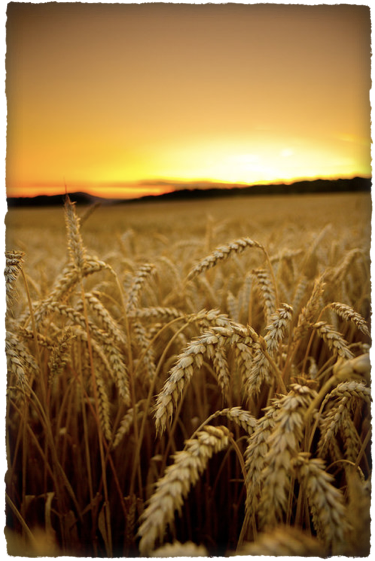 TARES 3.30 ζιζάνιον, ου n: a particularly undesirable weed resembling wheat and possessing a seed which is poisonous—‘darnel.’ ἐπέσπειρεν ζιζάνια ἀνὰ μέσον τοῦ σίτου ‘he sowed darnel in the midst of the wheat’ Mt 13:25. In this one passage in which ζιζάνιον occurs in the NT, it is possible to use an expression such as ‘poisonous weed’ or ‘bad weed.
— Louw, J. P., & Nida, E. A. (1996). Greek-English lexicon of the New Testament: based on semantic domains (electronic ed. of the 2nd edition.). New York: United Bible Societies.
Only near the time for harvest can the fruiting head of darnel, left, be easily distinguished from the fruiting head of wheat, right. Before this stage the plants look almost identical.
Parable of the Wheat and Tares
The Components of the Parable
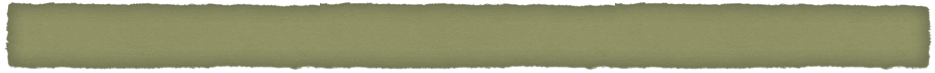 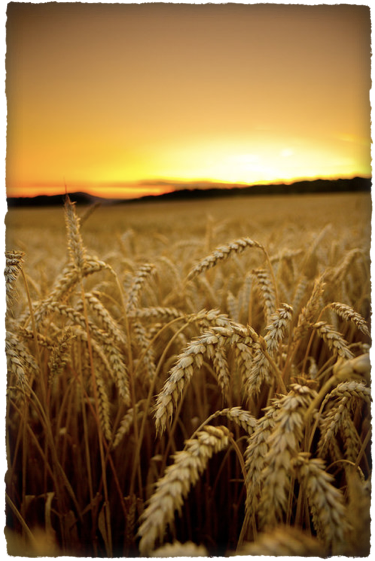 Some time had elapsed BEFORE the laborers noticed the problem (26)
The servants then inquired of their master how this could have happened - “didn’t you sow good seed …” (27)
The farmer knew what had happened - an enemy had purposefully did it — (28)
Parable of the Wheat and Tares
The Components of the Parable
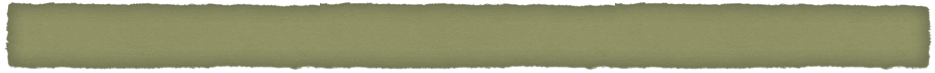 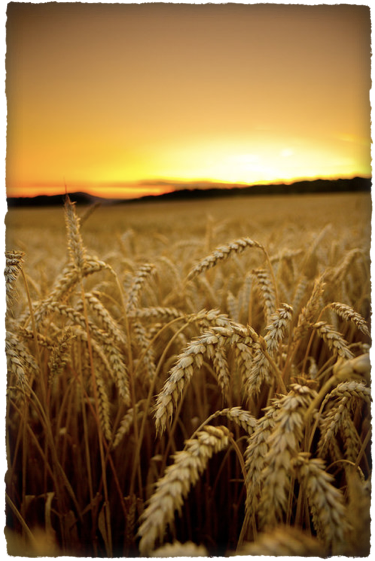 The servants expect their master to send them out & pull up the tares — (28b)
The farmer knew that if the tares were removed BEFORE the grain became ready for harvest the entire crop would be jeopardized — (29)
At the time of harvest, the reapers would gather the tares to be burned and the wheat gathered to the barn — (30)
Matthew 13:36–43 (NKJV)
36 Then Jesus sent the multitude away and went into the house. And His disciples came to Him, saying, “Explain to us the parable of the tares of the field.” 37 He answered and said to them: “He who sows the good seed is the Son of Man. 38 The field is the world, the good seeds are the sons of the kingdom, but the tares are the sons of the wicked one. 39 The enemy who sowed them is the devil, the harvest is the end of the age, and the reapers are the angels.
Matthew 13:36–43 (NKJV)
40 Therefore as the tares are gathered and burned in the fire, so it will be at the end of this age. 41 The Son of Man will send out His angels, and they will gather out of His kingdom all things that offend, and those who practice lawlessness, 42 and will cast them into the furnace of fire. There will be wailing and gnashing of teeth. 43 Then the righteous will shine forth as the sun in the kingdom of their Father. He who has ears to hear, let him hear!
Parable of the Wheat and Tares
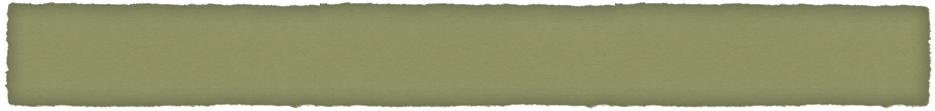 The Parable Explained
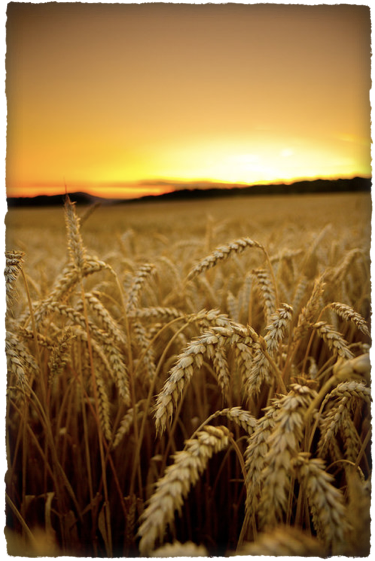 THE SOWER - "The Son of Man” — Dan. 7:13,14; Mat 4:23; Heb. 1:1; 1 Pet 1:22,23; 
THE FIELD - "The world” — Jn 3:16; Mt 28:18-20; Mk 16:15,16; 1 Jn 2:2; Col. 1:6,23
THE GOOD SEED (WHEAT) - "The sons of the kingdom” — those in whom the good seed of the gospel bears fruit (vss 20-23; Gal 5:22,23; 2 Pet. 1:5-12)
Matthew 13:36 (NKJV)
36 Then Jesus sent the multitude away and went into the house. And His disciples came to Him, saying, “Explain to us the parable of the tares of the field.”
Parable of the Wheat and Tares
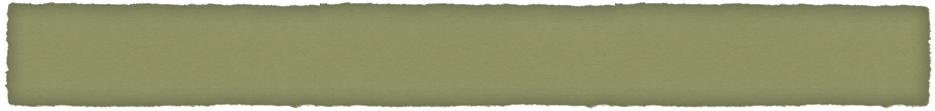 The Parable Explained
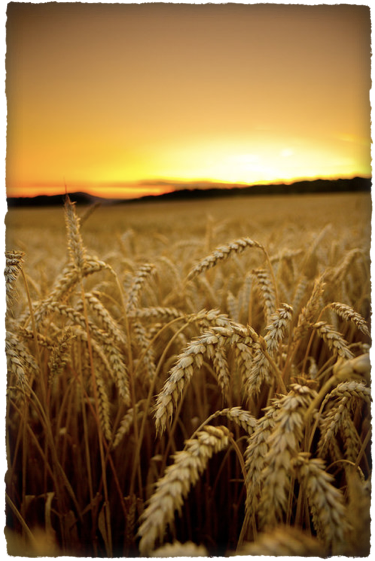 THE TARES - "are the sons of the wicked one” — who practice lawlessness — Mt 7:21-23; 13:41; John 8:44; 1 Jn 5:19 
THE ENEMY - "who sowed them is the devil” —  Mt 4:1-11; 13:19; 2 Co. 11:3, 13–15; 1 Pe. 5:8.
THE HARVEST - "is the end of the age” — Mt 25:30-46; Acts 2:17; Heb. 1:1,2; Jn 5:28,29; 1 Co 15:19-58; 2 Co 5:10; 2 The 1:6-10
Matthew 13:36 (NKJV)
36 Then Jesus sent the multitude away and went into the house. And His disciples came to Him, saying, “Explain to us the parable of the tares of the field.”
Parable of the Wheat and Tares
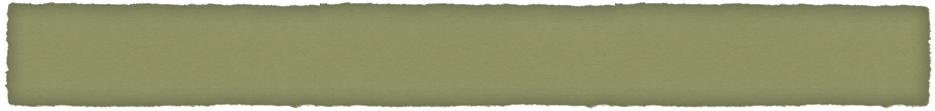 The Parable Explained
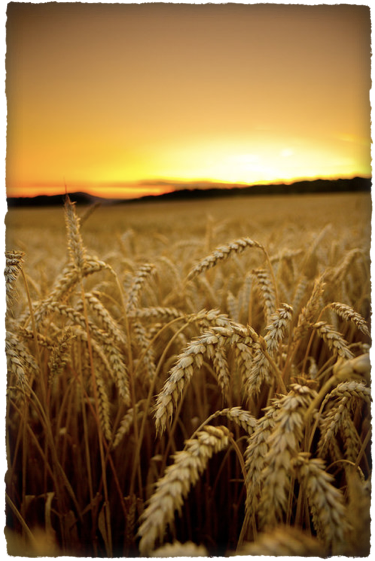 THE REAPERS - "are the angels"
Angels will accompany Christ when He comes again - 2Th 1: 7-9
They will separate the wicked from the just - those who practice lawlessness and offend will be removed FROM THE KINGDOM - cf. Mt 13:49; 25:31ff; Rom 14:19-23
Matthew 13:36 (NKJV)
36 Then Jesus sent the multitude away and went into the house. And His disciples came to Him, saying, “Explain to us the parable of the tares of the field.”
Parable of the Wheat and Tares
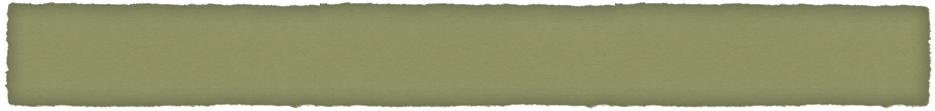 EMPHASIZING THE MAIN POINTS
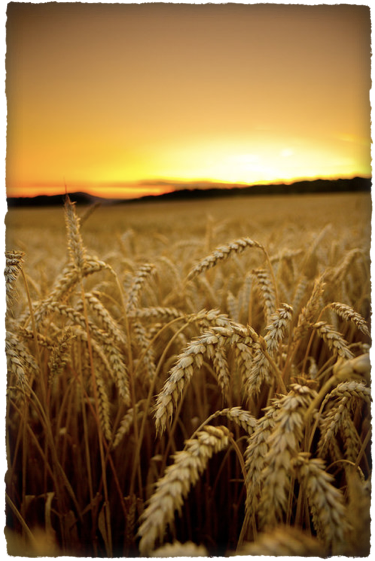 The problem of the "tares" will not be fully addressed until the “harvest"  out of consideration for the "good seed" (cf. Mt 13:29, 40)
Matthew 13:40 (NKJV)
40 Therefore as the tares are gathered and burned in the fire, so it will be at the end of this age.
Parable of the Wheat and Tares
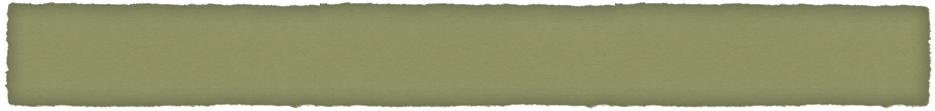 EMPHASIZING THE MAIN POINTS
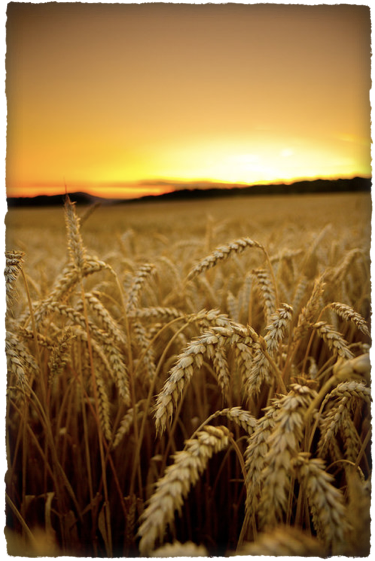 Matthew 13:41 (NKJV)
41 The Son of Man will send out His angels, and they will gather out of His kingdom all things that offend, and those who practice lawlessness,
The problem of the "tares" will not be fully addressed until the “harvest"  out of consideration for the "good seed" (cf. Mt 13:29, 40)
At the end of this age the Son of Man will finally remove the “tares” out of His kingdom all  things that offend, and practice lawlessness" — (41)
Parable of the Wheat and Tares
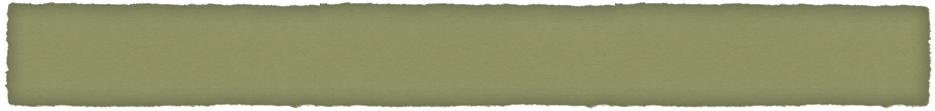 EMPHASIZING THE MAIN POINTS
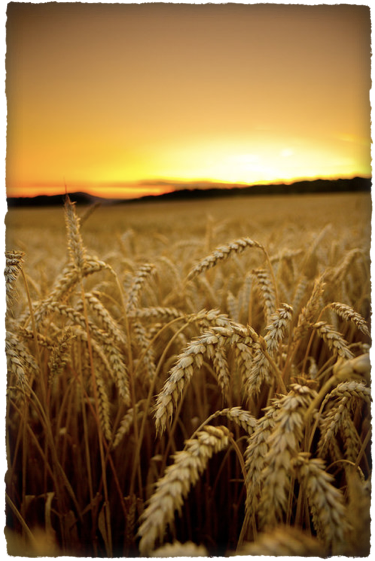 Those so gathered out of His kingdom will be cast into "the furnace of fire", where there will be "wailing and gnashing of teeth!” — Mar. 9:43–49. Luke 16:23, 24. Re. 21:8; Mat 25:41,46
Matthew 13:42 (NKJV)
42 and will cast them into the furnace of fire. There will be wailing and gnashing of teeth.
Parable of the Wheat and Tares
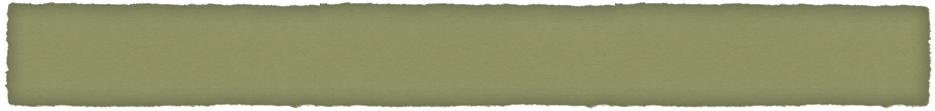 EMPHASIZING THE MAIN POINTS
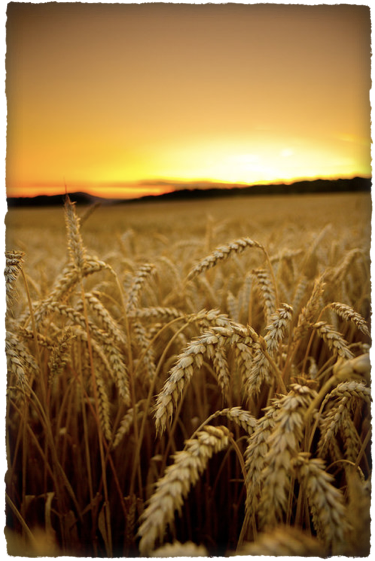 Those so gathered out of His kingdom will be cast into "the furnace of fire", where there will be "wailing and gnashing of teeth!” — Mar. 9:43–49. Luke 16:23, 24. Re. 21:8; Mat 25:41,46
The blessedness of the "righteous" (the good seed, the sons of the kingdom)  will "shine forth as the sun in the kingdom of their Father"!
Matthew 13:43 (NKJV)
43 Then the righteous will shine forth as the sun in the kingdom of their Father. He who has ears to hear, let him hear!
Parable of the Wheat and Tares
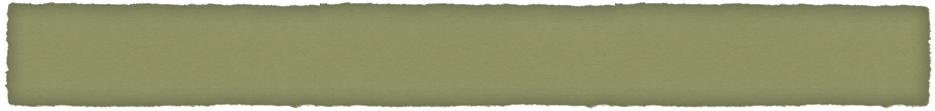 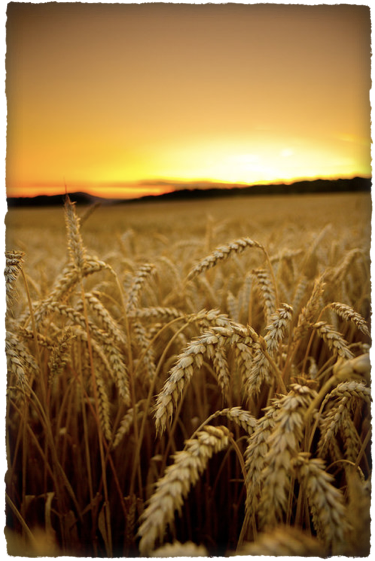 "He who has ears to hear, let him hear”
CHRIST IS LONG-SUFFERING, but the day of judgment will come — 2 Pet 3:3-14; 2 Cor. 5:10; 2 The 1:7-9; etc.
THIS PARABLE DOES NOT PRECLUDE CHURCH DISCIPLINE or TESTING the spirits — 1 Cor.5:1-13; 1 Jn 4:1; 2 Cor. 6:14-7:1
THE KINGDOM IS BOTH PRESENT AND FUTURE! — 2 Tim 4:1; 1Co 15:23-26; 1 Pe. 1:7; 5:4; etc.
Parable of the Wheat and Tares
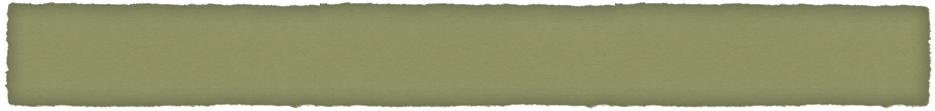 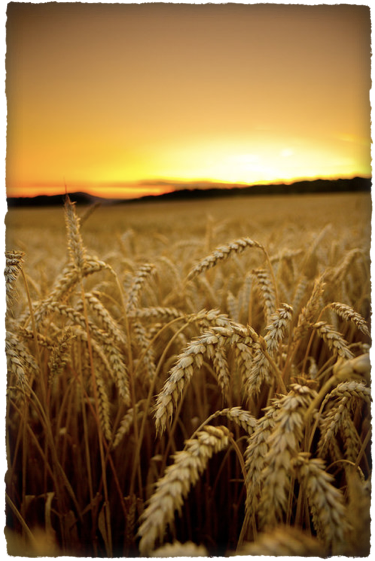 "He who has ears to hear, let him hear”
ONE MAY BE IN THE KINGDOM NOW, BUT NOT IN THE FUTURE!
Angels will gather certain ones "out of His kingdom” - Mt 13:41
Those who "offend" are "cast into the furnace" - Mt 13:42; cf.18:6-7;  Ro 14:13, 19-21;
Those who "practice lawlessness” - Mt 7:21-23; 2Jn 9
Thus warnings to persevere - cf. He 3:12-14; 4:1-2, 11
Parable of the Wheat and Tares
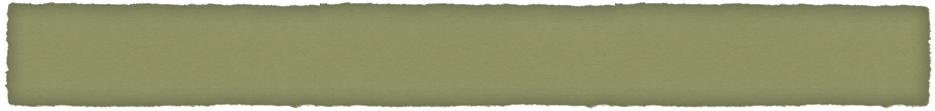 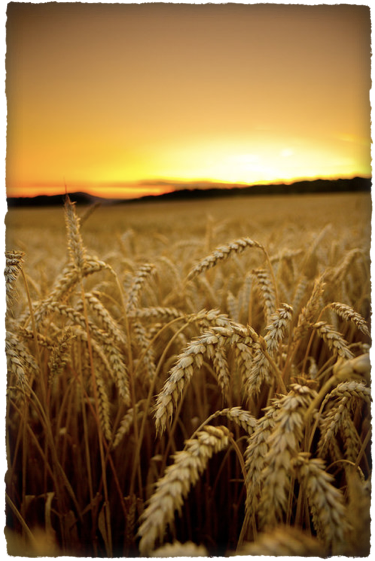 "He who has ears to hear, let him hear”
A PLACE OF PUNISHMENT IS RESERVED FOR THE WICKED!
Parable Of The Dragnet - cf. Mt 13:49-50
The Parable Of The Unforgiving Servant - cf. Mt 18:34-35
Jesus speaks of a place prepared for the devil and his angels wicked - where the wicked will be sent — cf. Mt 25:41, 45-46
Parable of the Wheat and Tares
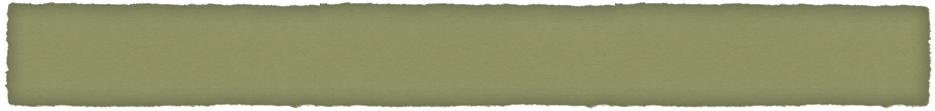 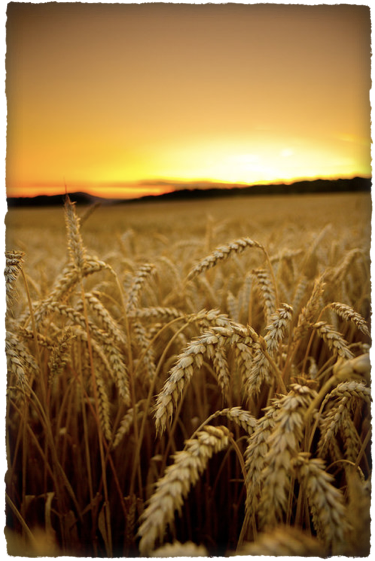 "He who has ears to hear, let him hear”
GLORY, HONOR & ETERNAL LIFE WITH GOD FOR THE RIGHTEOUS!
The glory that will be revealed in us on the last day will be MORE than WORTH whatever suffering experienced in this life — 2 Cor. 4:17; Rom. 8:18; Mat. 16:24-26
Let us do whatever is necessary to be found  in Him in peace - 2 Pet 3:10-14
ARE WE
Those who believe that Jesus is the Christ, the Son of God — John 8:24
Confess Him before men - Mt 10:32; Rom. 10:9,10
Repent - Acts 17:30
Baptized - Acts 2:38; Jn 3:5
Endure - 1 Cor. 15:58
Those who don’t believe   Jesus enough to submit to Him - Mat 7:21; Luke 6:46
Those who deny Christ -      Mat. 10:33; Lk 6:46
Impenitent - Rom 2:5-13
Outside Christ - Gal 3:26,27
Overcome — 2 Pet 2:20-22
ARE WE
Charts by Don McClain
Preached March 11, 2018
West 65th Street church of Christ / P.O. Box 190062 / Little Rock AR 72219 / 501-568-1062
Email – donmcclain@sbcglobal.net  
More Keynote, PPT & Audio Sermons:
http://w65stchurchofchrist.org/coc/sermons/
Luke 13:22–30 (NKJV)
22 And He went through the cities and villages, teaching, and journeying toward Jerusalem. 23 Then one said to Him, “Lord, are there few who are saved?” And He said to them, 24 “Strive to enter through the narrow gate, for many, I say to you, will seek to enter and will not be able.
Luke 13:22–30 (NKJV)
25 When once the Master of the house has risen up and shut the door, and you begin to stand outside and knock at the door, saying, ‘Lord, Lord, open for us,’ and He will answer and say to you, ‘I do not know you, where you are from,’ 26 then you will begin to say, ‘We ate and drank in Your presence, and You taught in our streets.’
Luke 13:22–30 (NKJV)
27 But He will say, ‘I tell you I do not know you, where you are from. Depart from Me, all you workers of iniquity.’ 28 There will be weeping and gnashing of teeth, when you see Abraham and Isaac and Jacob and all the prophets in the kingdom of God, and yourselves thrust out. 29 They will come from the east and the west, from the north and the south, and sit down in the kingdom of God. 30 And indeed there are last who will be first, and there are first who will be last.”